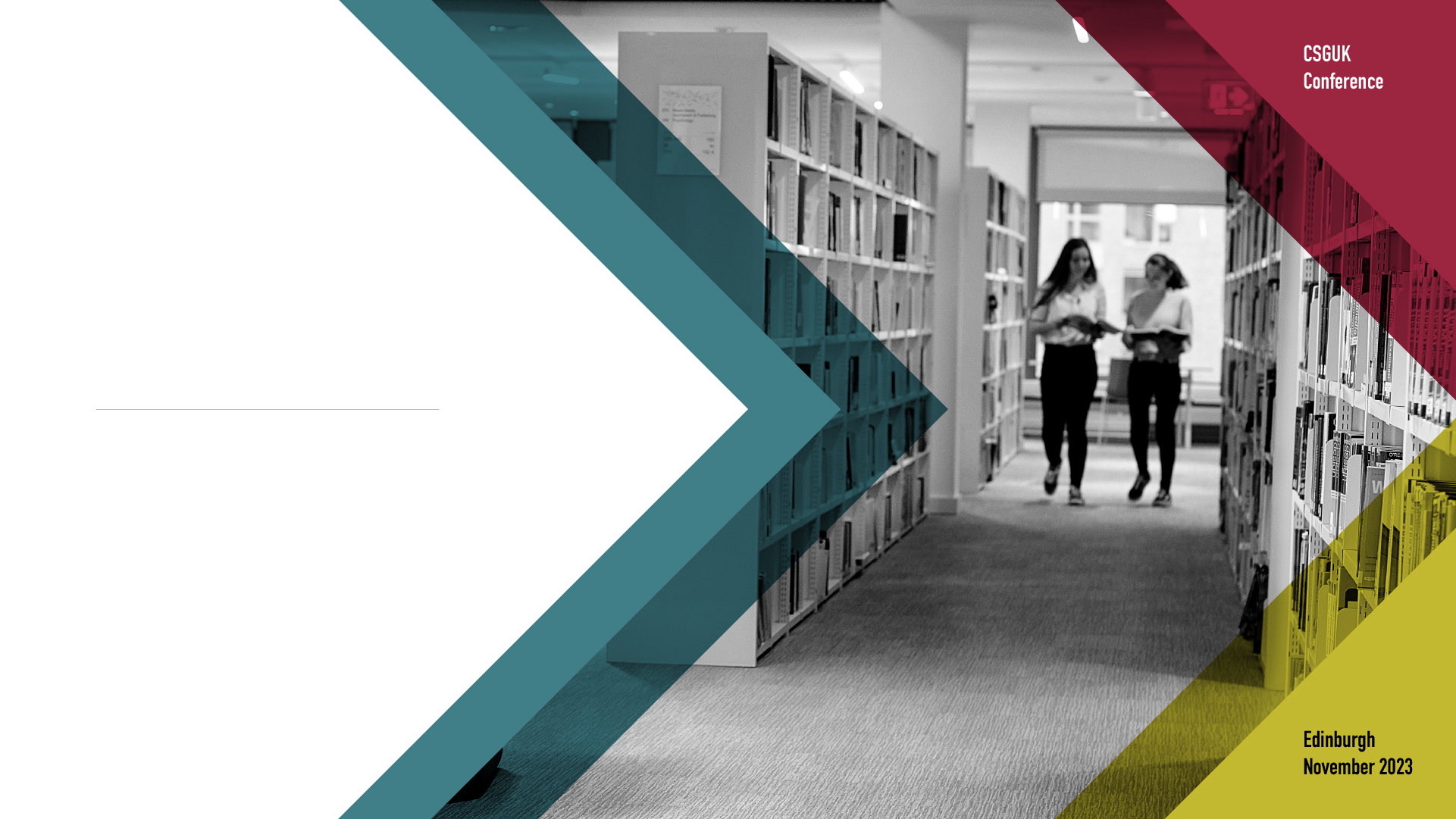 What can you change in an hour?
Maria CarnegieHead of Customer ServicesUniversity of Durham 
(She/Her)

Jenny FosterHead of Customer SupportEdge Hill University
(She/Her)
How do you feel about change?
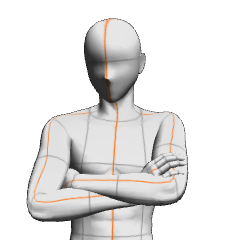 How did it make you feel?
Was it easy?
Did you have to think about it?
Change as a constant
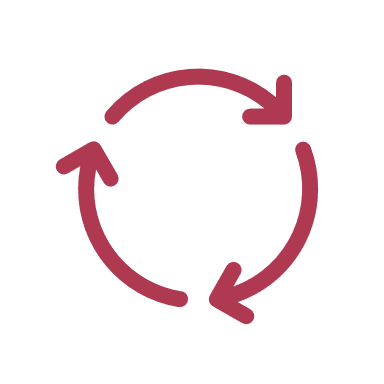 Today will be an opportunity to:

Explore reactions to change
Reflect and share experiences
Consider tools for enabling change
Explore how to overcome barriers
Activity 1: Impact of change?
Discussion in small groups/pairs. (5 minutes)

Consider a small-scale change that you have been involved in that didn’t go to plan?

What was the impact on you, individuals or the wider service?
How did people react?
How did it make you feel?
Behaviors and Reactions
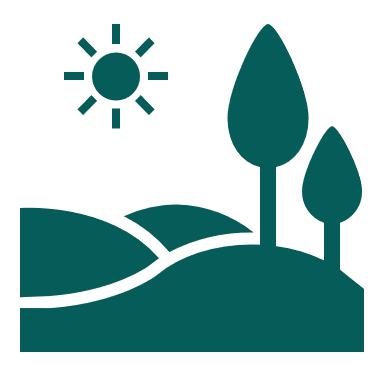 The view from my hill...
Behaviors and reactionsLevel 1
Maurer, Rick (2002) Bringing ideas to life. The Journal for quality and participation, Vol.25 (2), p.35
Behaviors and reactionsLevel 2
Behaviors and reactionsLevel 3
Ghosts of changes past
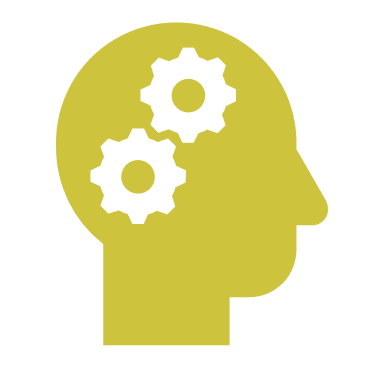 What impacts reactions to change?
Past experience
Stories

Quick check questions
Have past changes met with opposition?
Were past changes understood?
Have recent changes been successful?



What can you put in place to move past the above?



Attitudes to work will differ and this will impact on engagement levels
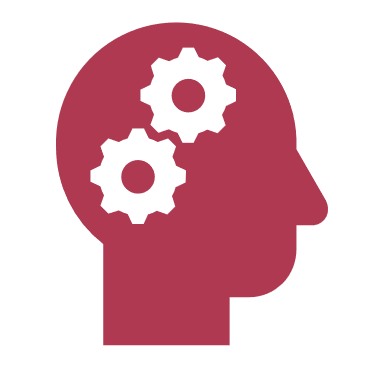 Ghosts of changes past?
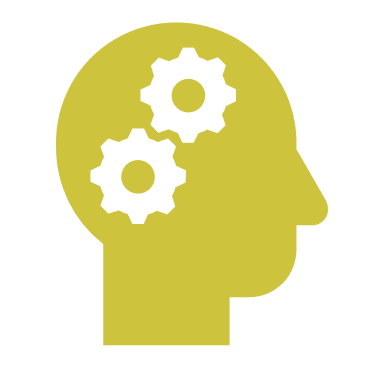 Quick check questions

Have past changes met with opposition?
Were past changes understood?
Have recent changes been successful?



What can you put in place to move past the above?
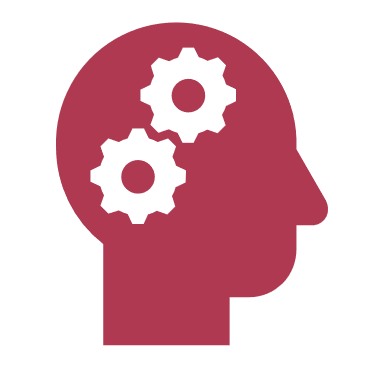 Stakeholder mapping
Activity 2: Understanding reactions
Consider the list on the sheet on your table, work in pairs or small groups in your tables.

Reflect on one or more of the personas
How might you consider their perspective when planning a change that will impact them?
How might they react to the idea of change?
What could you do differently?

On the Padlet share one learning point from your group that would have a positive impact
Self awareness and support
Put your own oxygen mask on first

Training or upskilling
Access to a safe external network
Mentoring
Identify critical friends (or just friends!)
Ring fence your time
Delegate

Be prepared for emotive reactions
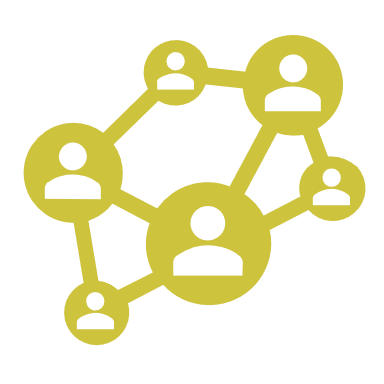 Co-creation
Julie Hodges suggests six areas to consider:

Co-create 
Commit 
Collaborate 
Clarify 
Communicate 
Connect

Hodges, J (2021) Managing and Leading People through Change (2nd ed) Kogan Page
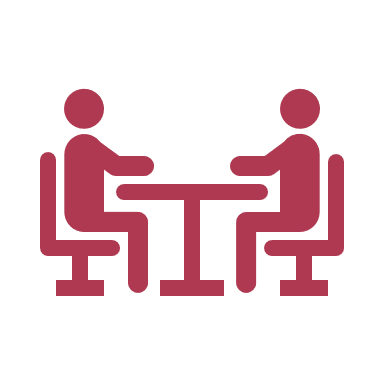 Moving past barriers
Concern
Influence
Control
https://humanskills.blog/the-circle-of-influence/
Communication
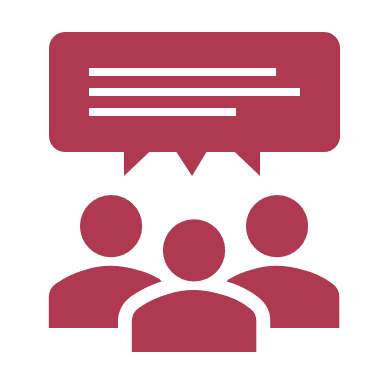 Relatable
Multi directional
Accountable to deadline
Reinforce and repeat – think Christmas adverts!
Create source of truth 
Identify your influencers
Activity 3: Moving people with you
How can you create space for dialogue and shared thinking
What might you put in place to enable individuals to raise ideas, questions and concerns?
How might you use the frameworks we've discussed to support this?

Use your flipcharts or work straight into the Padlet
Make sure you add ideas to the Padlet to create an ideas bank
Things to think about
Communicate, communicate, communicate
Put your oxygen mask on first! (look after yourself)
Plan time to explore options ​and solutions
Be clear how much choice there is
Use the positive energies around you
Final thoughts
What one thing would you try with your next change project? 

Something that you will do differently
Something that you are going to learn more about
Support that you will identify for yourself 

Write down your 'one thing' as your takeaway!